Ограничение доступа в интернет cредствами Microtik OS.
Mikrotik
Серия бюджетных маршрутизаторов из Латвии на базе RouterOS предоставляет пользователям широкие возможности по настройке.
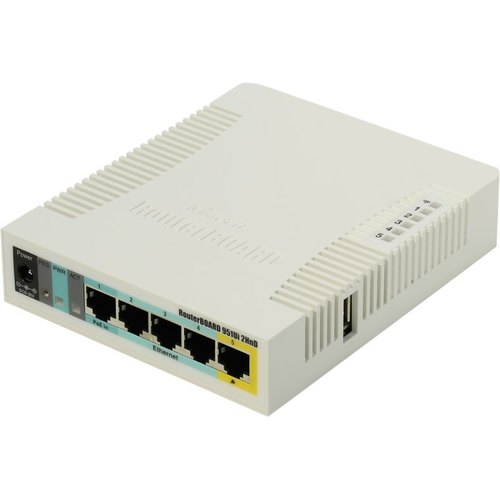 Плюсы и минусы
Плюсы: 
Низкая стоимость.
Широкий спектр сетевых задач.	
Отказоустойчивость
Минусы:
Сложность настройки 
рядовым пользователем
Частые атаки по сети
Отсутствие русскоязычного 
интерфейса
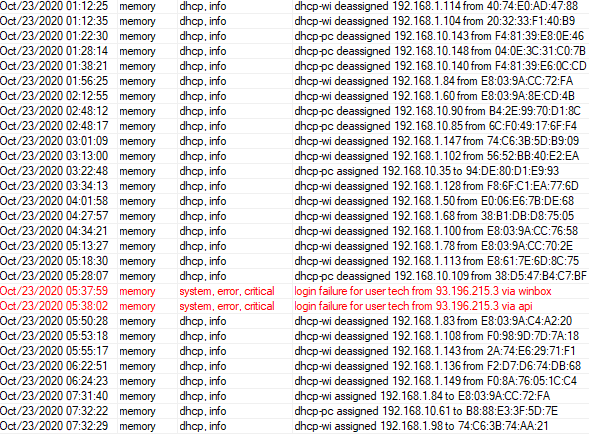 Router OS
RouterOS — сетевая операционная система на базе Linux. RouterOS предназначена для установки на маршрутизаторы MikroTik. Также данная система может быть установлена на ПК, превращая его в маршрутизатор с функциями брандмауэра.
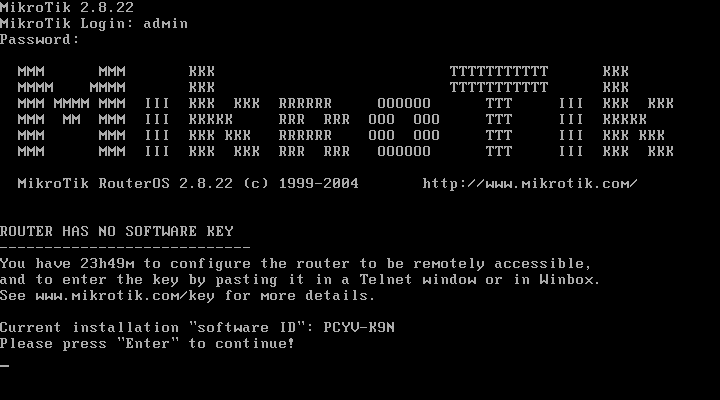 Winbox
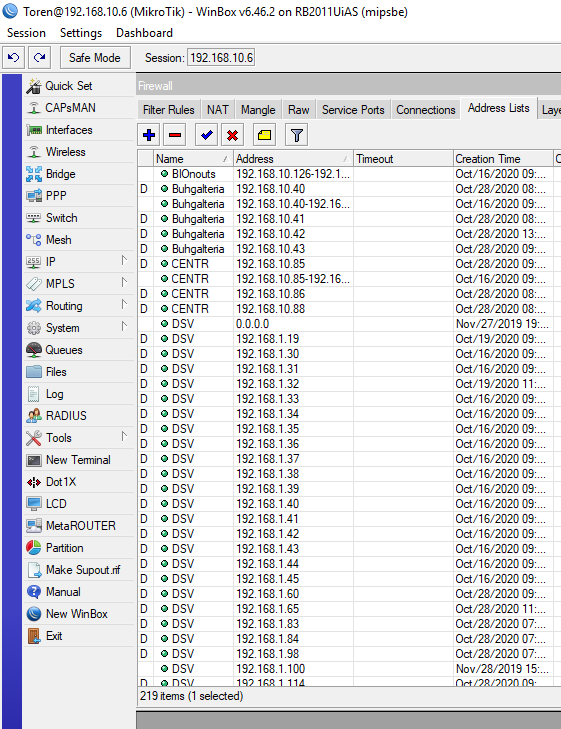 Графическая утилита для настройки роутеров Mikrotik.
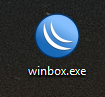 DHCP – сервер.
Сервер DHCP (Dynamic Host Configuration Protocol) запускает одноименную службу, которая автоматически распределяет IP-адреса между устройствами, подключенными к одной сети.
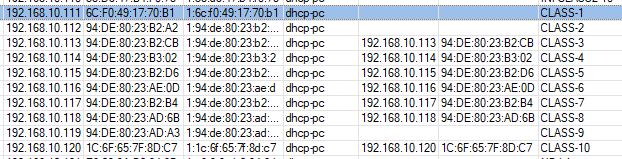 1. Создание групп
IP Firewall  Addres list. Создаем новую группу.
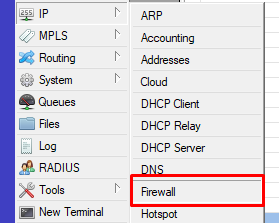 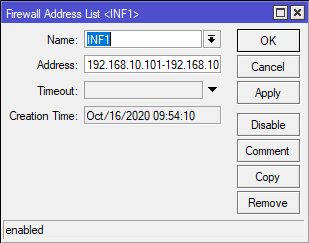 2. Распределяем по группам АРМы
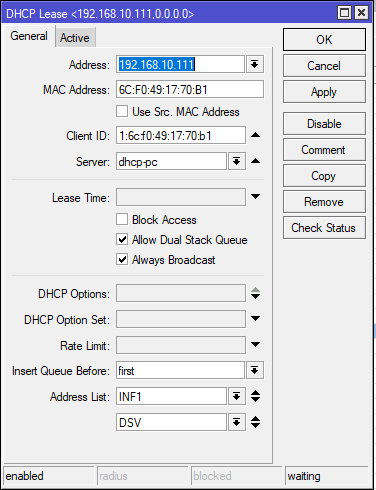 IP DHCP Server  Leases
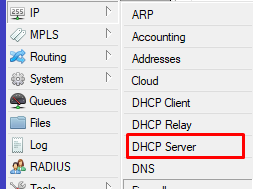 3. Узнать IP адрес сайта.
Запускаем командную строку и вводим команду PING адрес сайта. Далее видим его адрес.
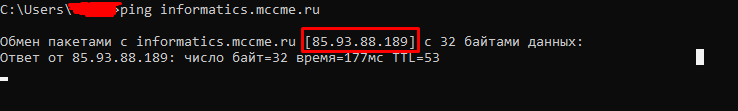 4. Создаем два правила.
IP  Firewall  Filter Rules  General
 Chain= forward. 
Dst. Address адрес сайта.
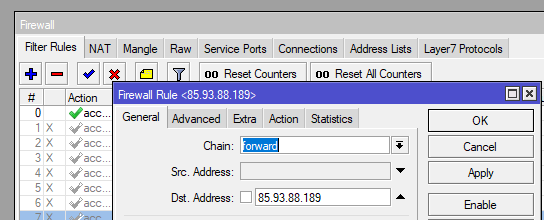 Advanced  Src. Address List выбираем созданную нами группу
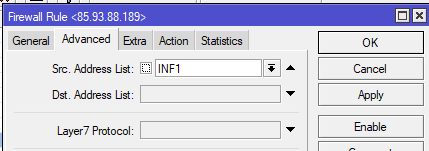 Вкладка Action  accept Данное правило должно быть первым
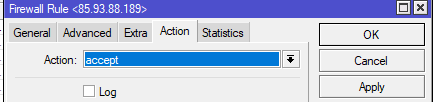 Второе правило на запрет всех остальных сайтов
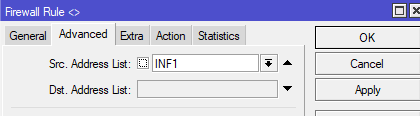 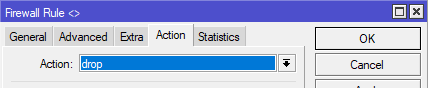 Спасибо за внимание.